Chapitre 4 : Un exemple de plan de séquence 
Tout professeur est libre de son organisation et de ses choix pédagogiques. Il peut suivre les propositions ci-dessous, les adapter ou utiliser le manuel à sa guise.
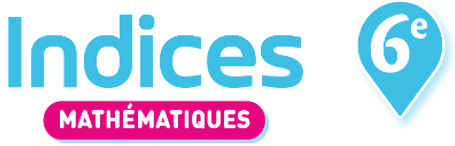 Fractions et partages
1
3 - Nombre mixte
Pour démarrer
        Rituel 3
Méthode 2 et cours
Fraction sous la forme d’un nombre mixte
Exercices 
n° 34 – 36 – 37 – 38 – 61* – 62* – 64* – 65** 
Pour les plus rapides
n° 63*
1 - Partages
Pour démarrer
QF n° 1 – 2 – 3 – 4 – 5
Cours 
1. Fractions et partages : Partages et comparaison d’une fraction à 1
Exercices
n° 10 – 11 – 28 – 29 – 55 – 56   
n° 45
     Pour les plus rapides
n° 88 ***
2 - Demi-droite graduée
Pour démarrer
 Rituel 2
Méthode 1 et cours
Fraction et demi-droite graduée
Exercices 
n° 30 – 31 – 32 – 57* – 58* – 59* 
n° 91** – 92** 
Pour les plus rapides
n° 60** –  82*
Egalités de fractions
2
MathALEA
Ce que je dois savoir page 92
1 - Propriété d’égalité
Pour démarrer
QF n° 6 – 7 – 8   et   n° 13 – 14
Activité 1 
Cours et Méthode 3 
2. Egalités de fractions
Exercices
n° 39 – 40 – 41 – 42
Pour les plus rapides
n° 72**
2 - Fractions égales
Pour démarrer
Rituel 4  
Exercices
n° 43 – 44 – 67* – 68* 
n° 70** – 71** – 73** – 85** 

Pour les plus rapides
n° 86**
Culture générale
      page 93
3
Comparaison et encadrement de fractions
1 - Comparer des fractions
Pour démarrer
Calcul Mental  n° 24 – 25 – 26
Activité 2
Cours et méthode 4
3. Comparaison de fractions
Exercices
n° 75* – 49 – 50 
Pour les plus rapides
n° 91 – 92 énigmes et défis
3 - Encadrement
Pour démarrer
QF n° 74
Cours 
3. Encadrement d’une fraction par deux entiers consécutifs
Exercices
n° 51 – 52 – 53 
n° 83** – 84** – 87***  
Pour les plus rapides
n° 79 – 80 jeux
2 - Exercices de comparaison
Pour démarrer
QF n° 66
Exercices
n° 46 – 47 – 48 
n° 76** – 77**
n° 89** 
Pour les plus rapides
n° 90***
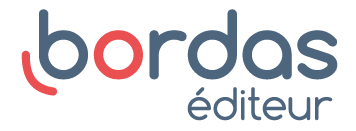 Je pars du bon pied pages 86 et 87 :
les élèves en difficulté pourront être dirigés vers ces pages.
Les étoiles : * fragile  ;  ** satisfaisant (niveau attendu)  ; *** expert.